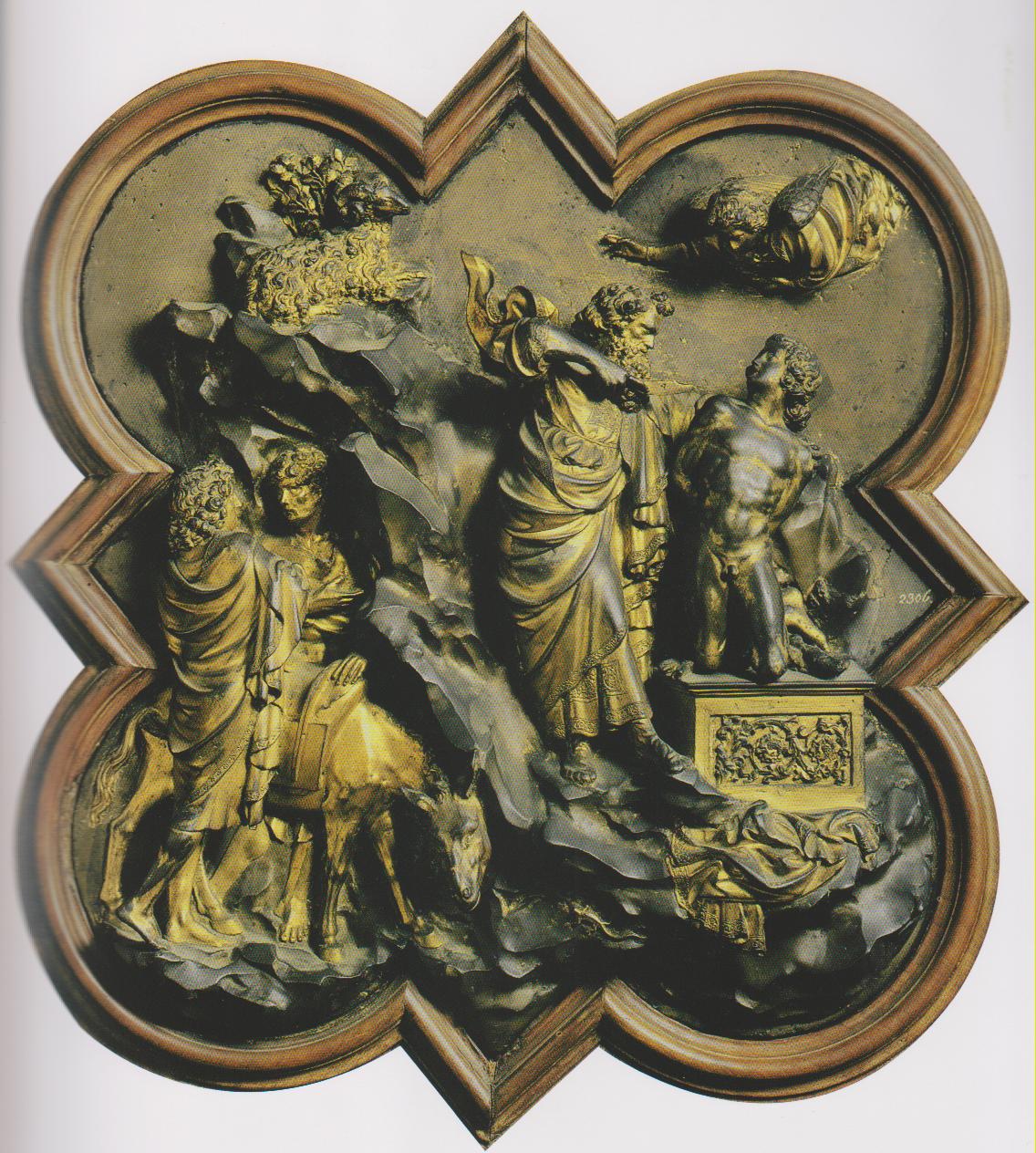 [Speaker Notes: Lorenzo Ghiberti, Il sacrificio di Isacco, 1401-1402, bronzo parzialmente dorato, cm 45 X 38, Firenze, Museo Nazionale del Bargello]
[Speaker Notes: Lorenzo Ghiberti, Il sacrificio di Isacco, 1401-1402, bronzo parzialmente dorato, cm 45 X 38, particolare, Firenze, Museo Nazionale del Bargello]
[Speaker Notes: Lorenzo Ghiberti, Il sacrificio di Isacco, 1401-1402, bronzo parzialmente dorato, cm 45 X 38, particolare, Firenze, Museo Nazionale del Bargello]